2nd  GSICS/IVOS Lunar calibration workshop
Characterization,calibration and traceability for lunar observation
Benyong Yang
byyang@aiofm.ac.cn
Anhui Institute of Optics and Fine Mechanics,Chinese Academy of Science
1
Outline
Background
Field calibration and atmospheric correction
   for ground lunar observation
Lab calibration and comparison for ground lunar observation instrument
Summarization
    (Just propose a preliminary calibration plan for ground lunar observation)
Background
2nd  GSICS/IVOS Lunar calibration workshop
For Current lunar observation and irradiance model, The absolute accuracy is not meet the need of in-flight calibration for satellite remote sensors.
The primary consideration is absolute accuracy with SI traceability
A new lunar measurement set and high accuracy and calibration system become more and more important for lunar observation instruments
Combination between Field calibration and Lab calibration is very necessary
Field calibration  for lunar observation instrumentsusing sun as reference on Mountain Twilight condition
Using the sun as iradiance calibration reference
Using lanley_plot method to correct atmosphere effect and esteblish response relation between response voltage of instruments/V0 and TOA solar irradiance 
Scale can be traced from TOA  solar spectral irradiance 
Calibration be performed in dawn and dusk (sun zenith angle >60°,airmass 3~) when the direct sunlight is weak ,close to lunar and meet the response dynamic range of observation instruments)
Calibration site will be selected on  high moutain: altitude high ,for example:
        Bright summit in yellow moutain,1860 meters above sea level;
        Ling moutain in Beijing, about 2000 meters avove sea level;
Stable  atmosphere during the calibration observation procedue
Field calibration for lunar observation instruments 1.Retrieval irradiance response coefficient
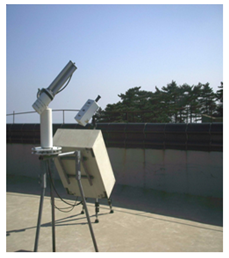 Step1: continuously auto-measurements will be permormed (dawn of a day )
Step2: Lanley_plot using measurement value vs airmass and get V0 (response voltage of instruments for TOA solar iradiance)
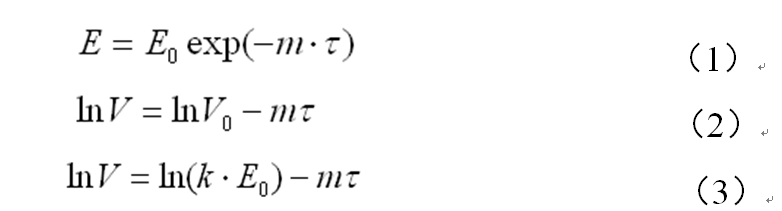 Ground lunar observation instrument:lunar photometer(CE-318U)
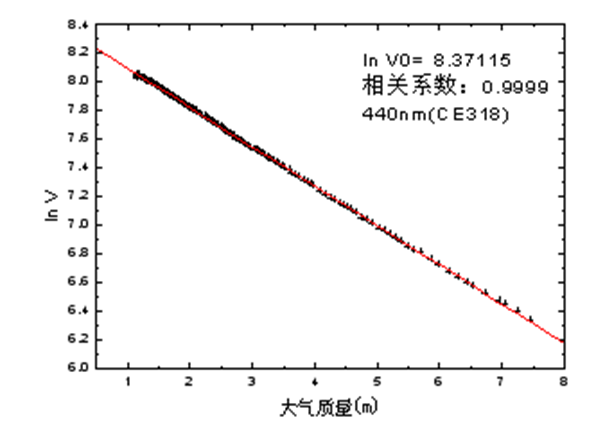 Step3:Irradiance response coefficient will be retrieved :  k(λ）=E0(λ)/V0 (λ）
A brief summary:
Calibration result: Irradiance response coefficient :k(λ）
Traceabilit : TOA solar irradiance
Disadvantage: Time consuming   and  regorous   conditions, few opportunities
May low accuracy because of response dynamic range
Field calibration for lunar observation instruments
Field Cross-calibration to transfer solar irradiance scale
Field inter calibration for lunar observation instrument  using standard lunar photometer as reference;
For business and operation?
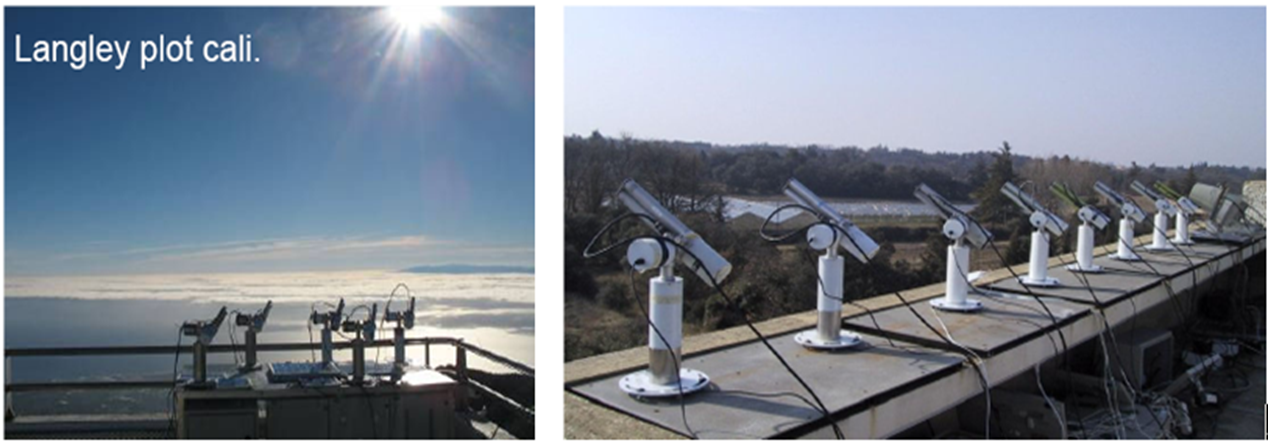 A novel lunar Langley_plot observation by time phase correction based on lunar irradiance model
Although  the absolute radiometric uncertanty is high(5%~10%) but the temporal relative uncertanty is low(about 1% maybe)  for Current lunar irrdiance model (ROLO or GIRO)  
Using Time phase correction method based on ROLO model, the moon become a irradiance relatively invariant  planet for the ground observator 
Perform the langley_plot  lunar observation using the post timephase-correction  lunar  irradiance as relative stability reference.
Nomalizing  refrence V0 through the whole night lunar observation  will be  retrieved  by langley_plot  procedue.
Using  time-phase nomalized  measurement V and instrument’s  irradiance response coefficent (k) ,the lunar TOA  irradiance  will be retrieved.
A brief summary:
Retrieve :lunar  TOA  Irradiance  and  V0 (observation reference time)
Irradiance sponse coefficient  k(λ) ; relative time phase accuracy of lunar irradiance model  is need, not need low uncertanty for absolue accuracy.
Traceabilit : TOA solar irradiance
Advantage: effective correction of atmosphere , maybe low uncertainty.
A novel lunar Langley_plot observation by time phase correction based on lunar irradiance model
V0(t0) and τ was retrieved  based on Langley_plot  equation 
V0(t0): Instrument’s response voltage of lunar                       TOA irradiance  in t0 ;
Τ: night aerosol optical depth
σ(t): time phase correction factor based on  Lunar model
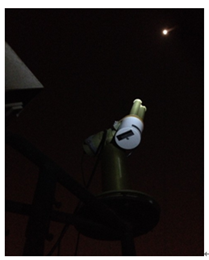 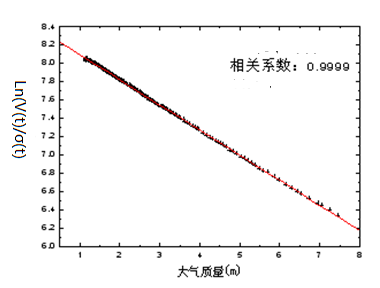 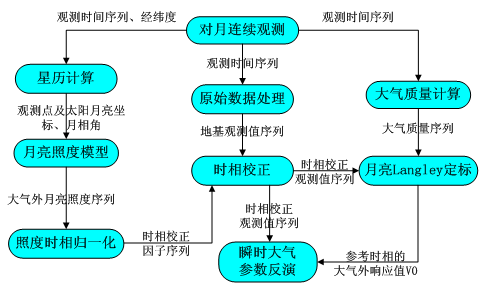 TOA  Lunar irradiance  at t0 was retrieved based on V0(t0)   and  irradiance response coeffitient  k
Lunar  langley_plot  observation  and algorithm  flow
Lab calibration for lunar observation instruments
Field calibration using sun and lunar as reference is  time consuming , regorous   conditions  and few opportunities ; lab calibration system for business operation  must be  developed;
Irradiance calibration system based on tunable laser illuminated integrating sphere: monochromatic and modulate intensity meet the weak light  detect;
The scale can be transfered by trap detector and traced from cryogenic radiometer(low uncertainty 0.02 %) 
FOV of  instrument  will be measured based on  fine spatial  scan using laser as reference ;Fov  will be used to realize transferation between irradiance coefficient and radiance coefficient.
A moon simulator has been developed  using tunable laser illuminated integrating sphere.
Lab calibration for lunar observation instruments
cryogenic radiometer
(absolute power scale)
Radiance  and Irradiance  responsibility coefficient : C(λ) k(λ)  will be retrieved: 
1.Calibration will be performed using tunabe laser illumunated integrating sphere as reference resource;
2.Standard transfer will be  realized using trap detector ;
3.Standard quantity will be Traced from high accuracy  cryogenic radiometer
Radiance geometrical factor   (solid angle , aperture area)
Irradiance geometrical factor   (aperture area)
TRAP detector
(power responsivity)
Standard radiance photometer
(radiance responsivity)
Standard irradiance photometer
(irradiance responsivity)
tunable laser illumunated integrating sphere 
Standard radiance source
(spectral radiance)
lunar Irradiance simulator  
Standard irradiance source (spectral irradiance)
FOV measurement sit
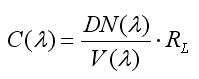 lunar photometer
(radiance responsivity)
Solid angle
lunar photometer
(irradiance responsivity)
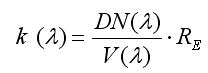 Standard quantity transfer and traceability flow
Lab calibration for lunar observation instruments
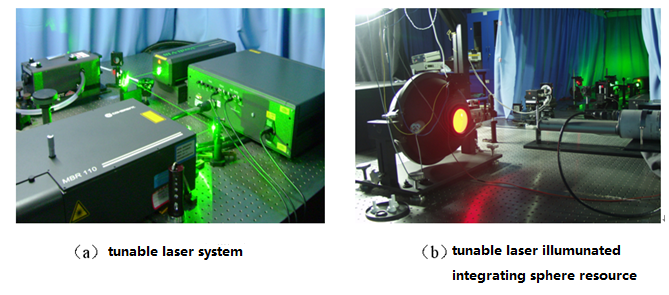 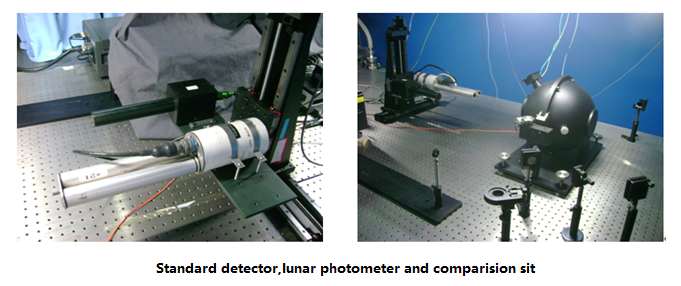 Lab calibration for lunar observation instruments
FOV measurement sit Based on spacial scan  using laser resource
Transfer between irradiance responsivity and radiance responsivity
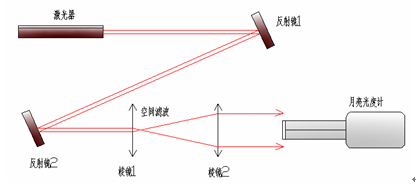 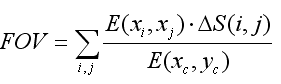 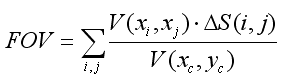 Lab calibration for lunar observation instruments
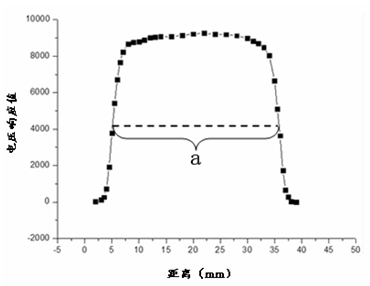 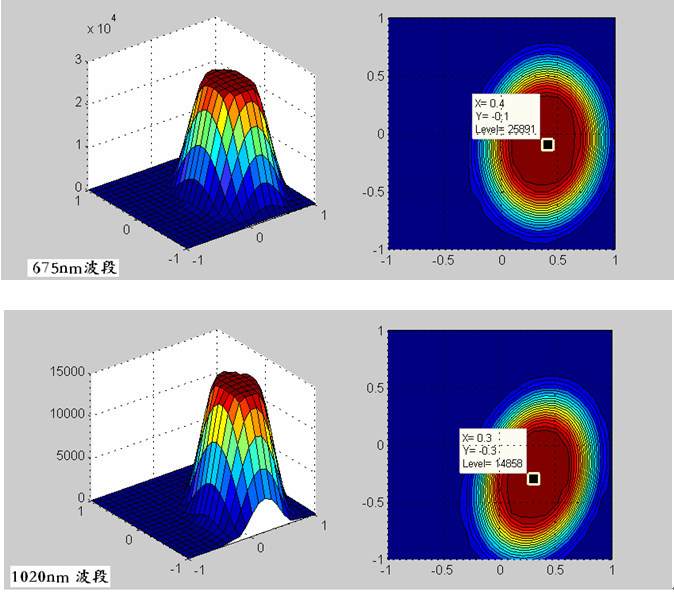 LAB FOV measurement result using laser as reference
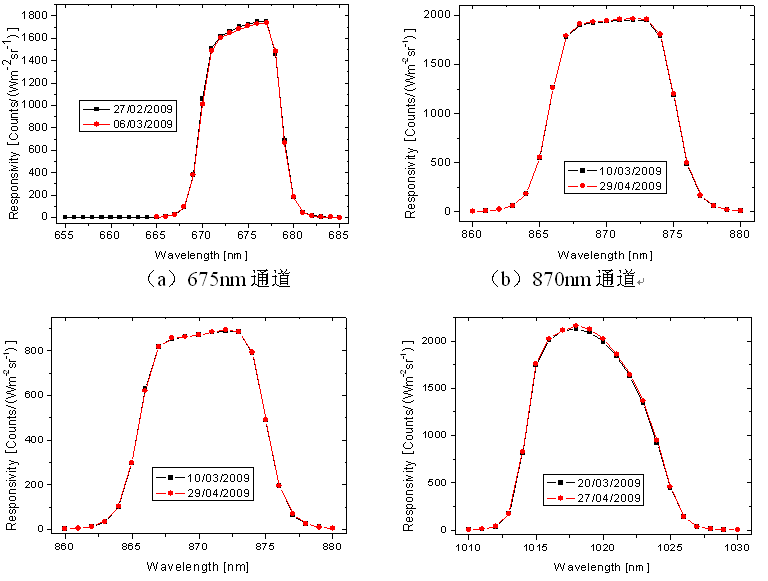 Field FOV measurement result using sun as reference
Absolute Spectral responsivity using irradiance calibraion
Lab calibration for lunar observation instruments
Calibration and scale transfer using  Field calibrated lunar photometer based on langley_plot  observation as reference;
Calibration based on lab irradiance calibration system (equation 1) or lab radiance calibration  system (equation 2) ;
Inter comparison and testify between lab calibration and field calibration.
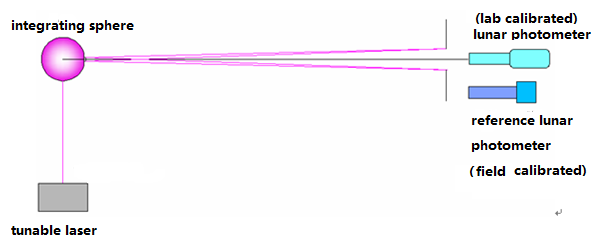 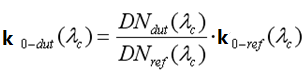 (1)
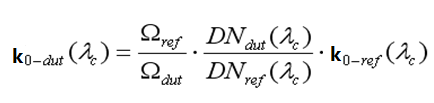 (2)
summarization
Lunar observation calibration and traceability based on Lab system: Irradiance calibration system based on tunable laser illuminated integrating sphere, the scale trace from cryogenic radiometer by trap detector.
Lunar observation atmosphere correction based on a novel lunar langley_plot method by the moon itself (time phase corrected moon)based on ROLO model.
Thanks for attention ！